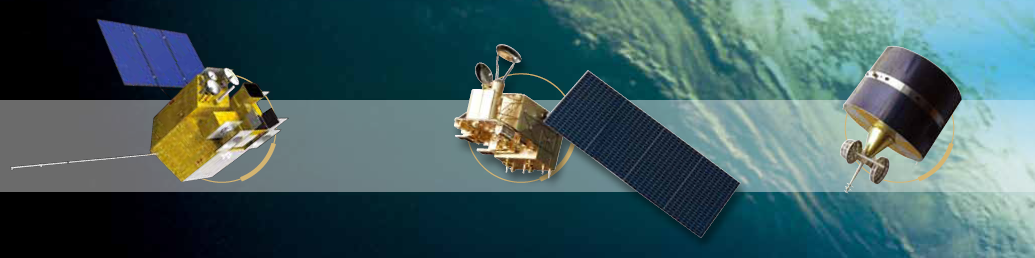 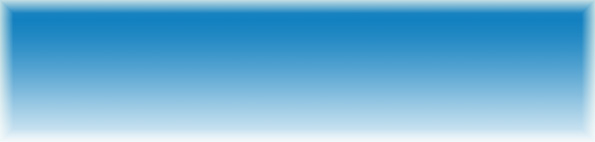 Evolution of Fengyun-3 
Direct Broadcasting Software Package
Lei Yang1, Peng Zhang1, Zhongdong Yang1, Songyan Gu1, Aijun Zhu1, Xiuqing Hu1, Di Xian1, Xiuzhen han1, Maonong Ran2, Ping Qin2 and Xuexing Guo2
1: National Satellite Meteorological Center ,CMA
   2: HuaYun ShineTek. 
yangl@cma.gov.cn
 June 2019, IMAPP/CSPP 2019 , Chengdu, China
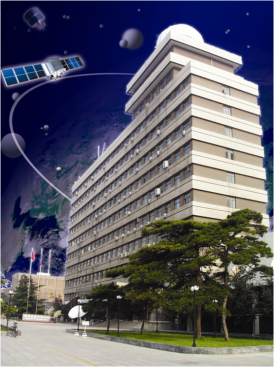 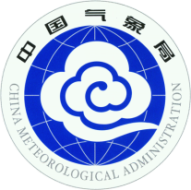 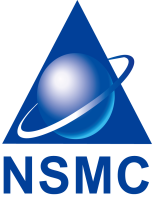 Outline
Brief history and future for Fengyun-3
Typical Receive equipment and software
FY-3 HRPT/MPT status
DB User distribution
Typical Applications
1. Brief of FengYun Polar satellites
FengYun Polar-orbiting meteorological satellites
FY-3A/C：AM Orbit       
FY-3B/D:   PM Orbit
FY-3A(AM)
FY-3C(AM)
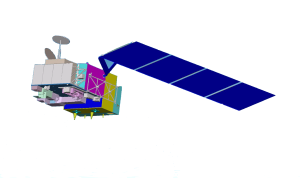 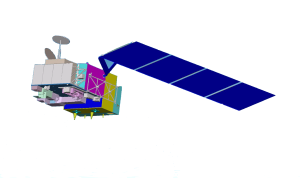 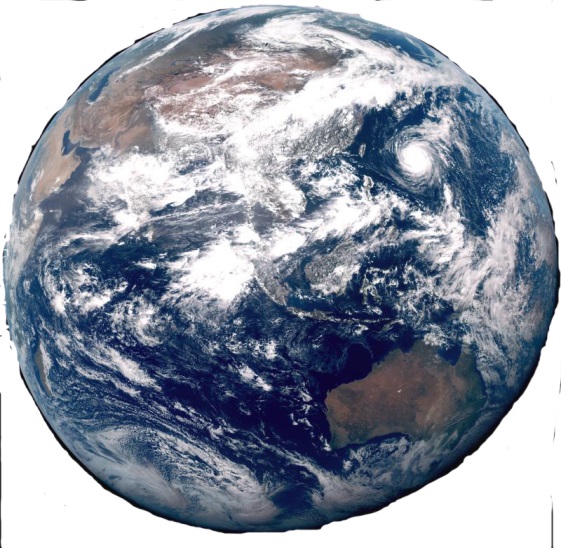 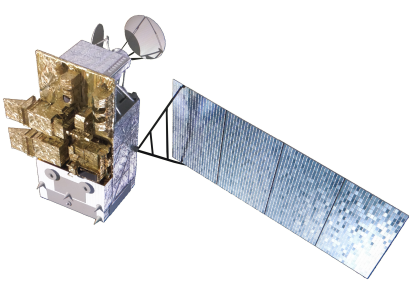 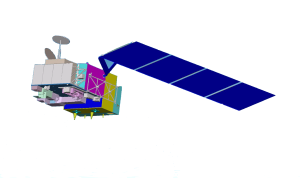 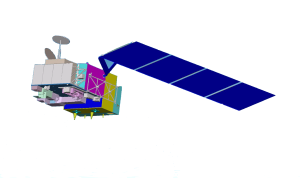 FY-3D(PM)
FY-3B(PM)
Future Plan for Fengyun Polar-orbiting series
AM
PM
EM
RM
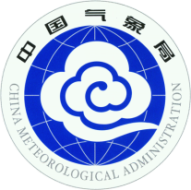 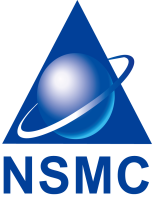 Future Fengyun Satellite Fleet
In the next 10 years, CMA will have 6 LEO operational satellites.
Orbit 1(for EM,AM,PM)
type：sun synchronous orbit
Orbit altitude：836km
Orbit inclination：98.7°
FY-3F(AM)
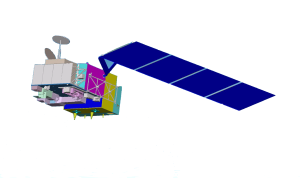 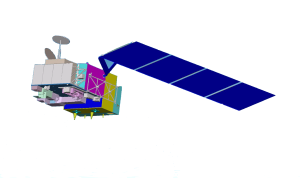 FY-3E(EM)
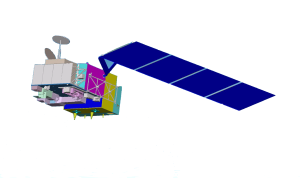 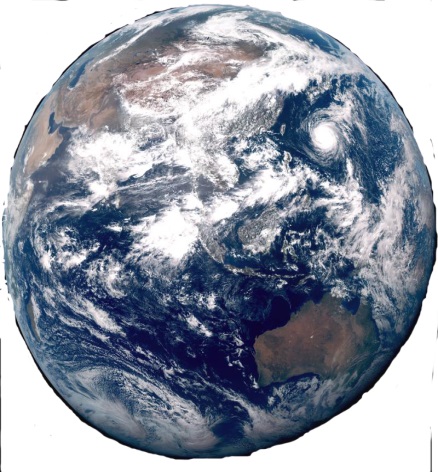 FY-3R(Inclined)
Orbit 2(for RM)
type：Low inclination orbit 
Orbit altitude：407km
Orbit inclination：50°
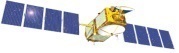 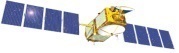 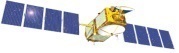 FY-3 (09/10)
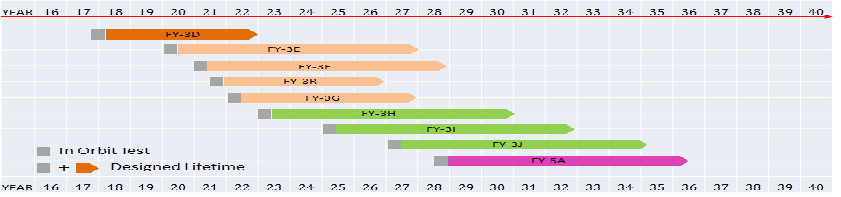 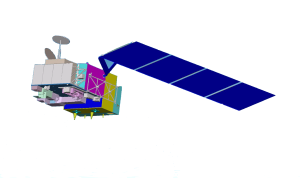 FY-3G(PM)
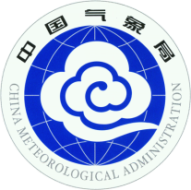 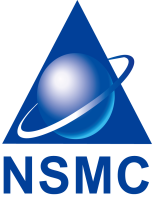 Payloads & Measurement Capability of LEO Programme
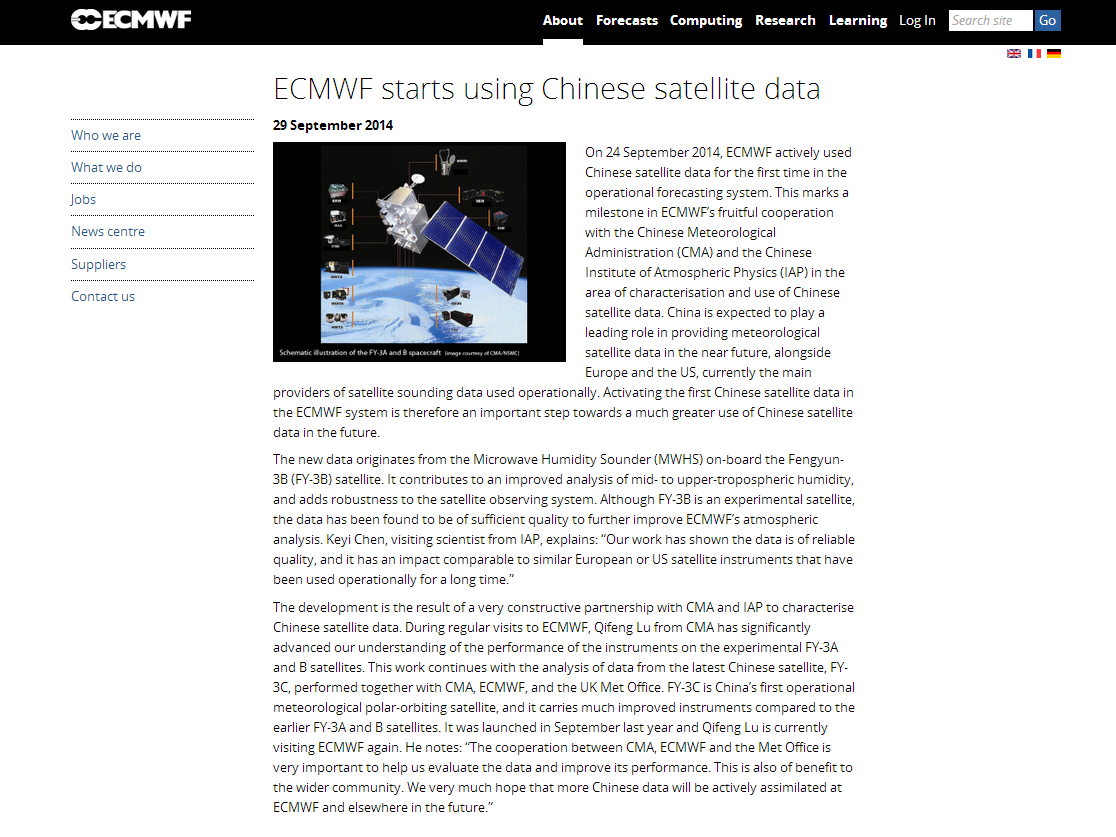 International User Community
Global Data
Regional Data
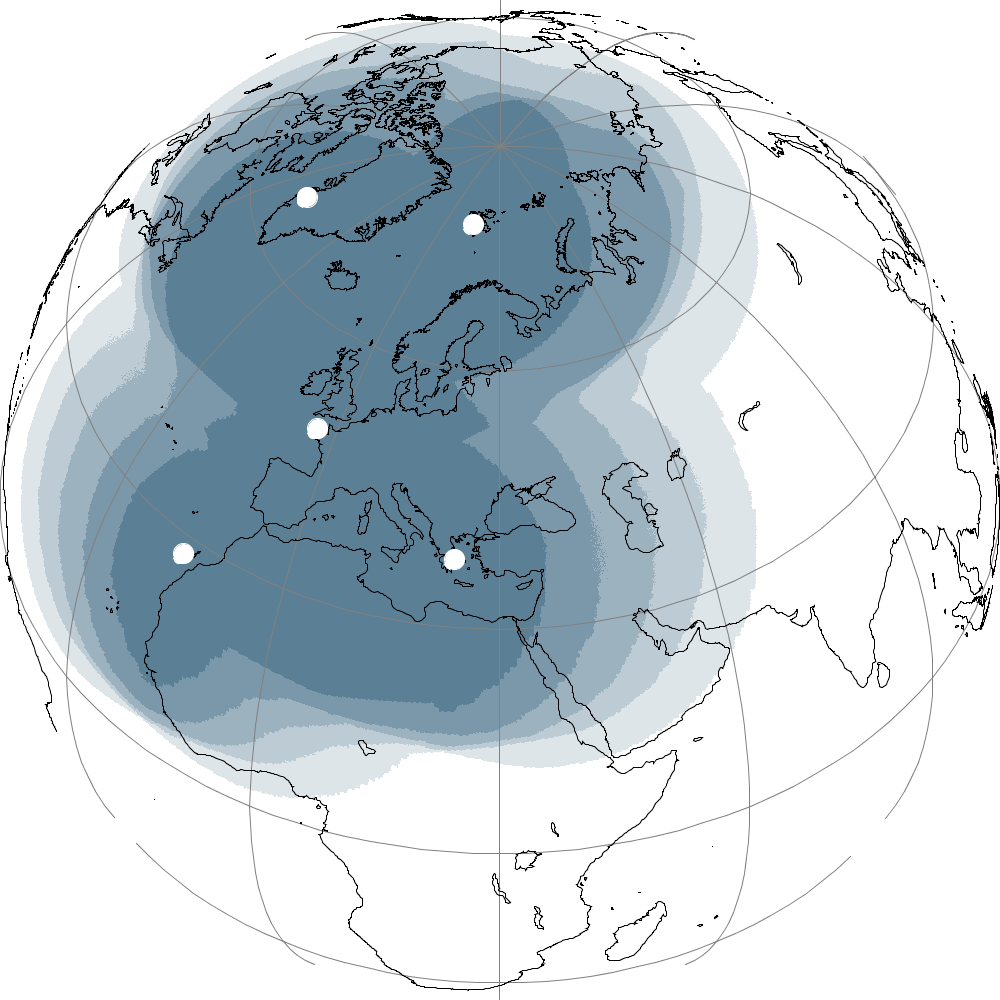 Kangerlussuaq
Svalbard
Lannion
Maspalomas
Athens
FY-3C sounding data have been assimilated into CMA GRAPES, ECMWF, UK NWP model operationally.
EUMETSAT Advanced Retransmission Service
2019/6/25
7
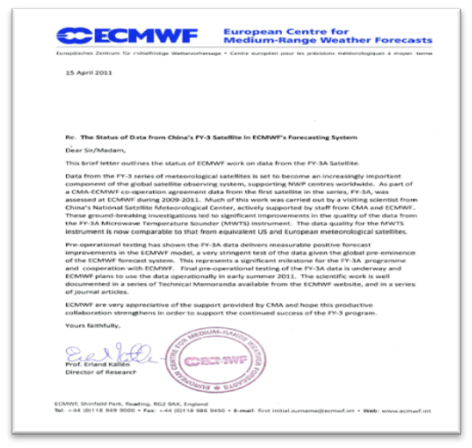 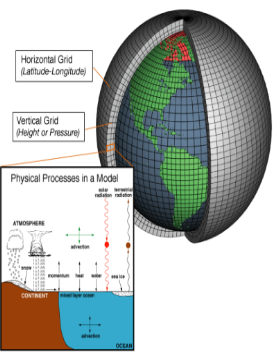 Cost Function
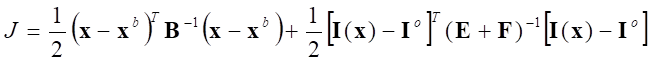 The data quality is now comparable to that from equivalent US and European meteorological satellites
2019/6/25
8
Important Component of WMO Space Program
reliable and sustained observation in operation
open data policy to free access
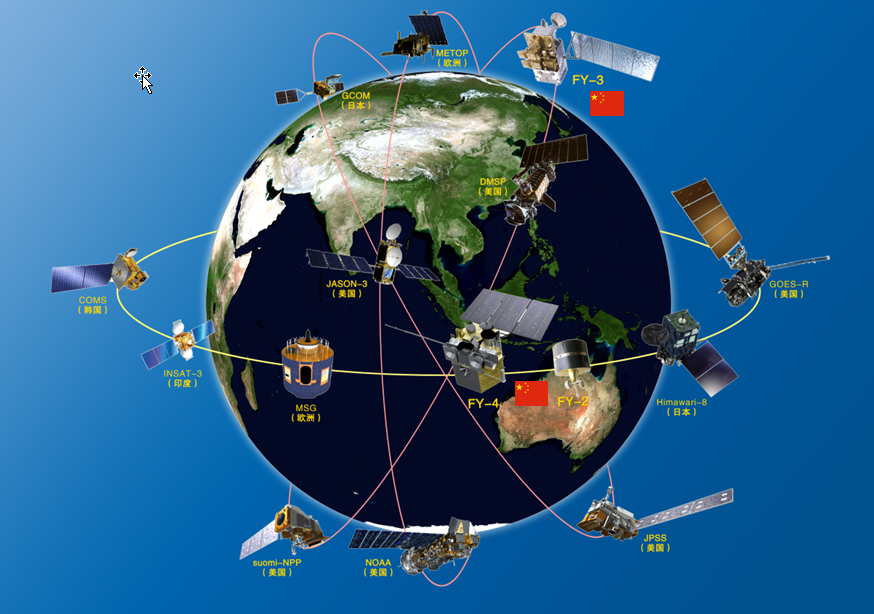 2019/6/25
9
Typical Receiving Equipment
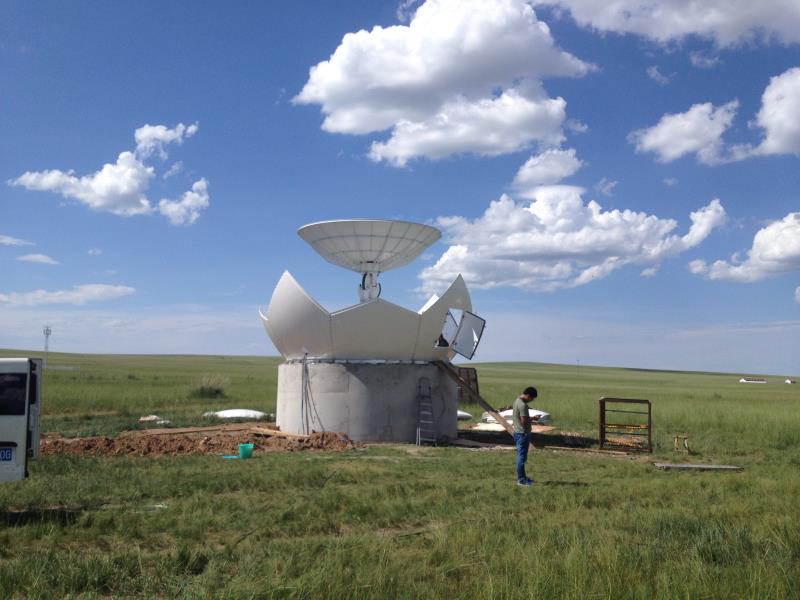 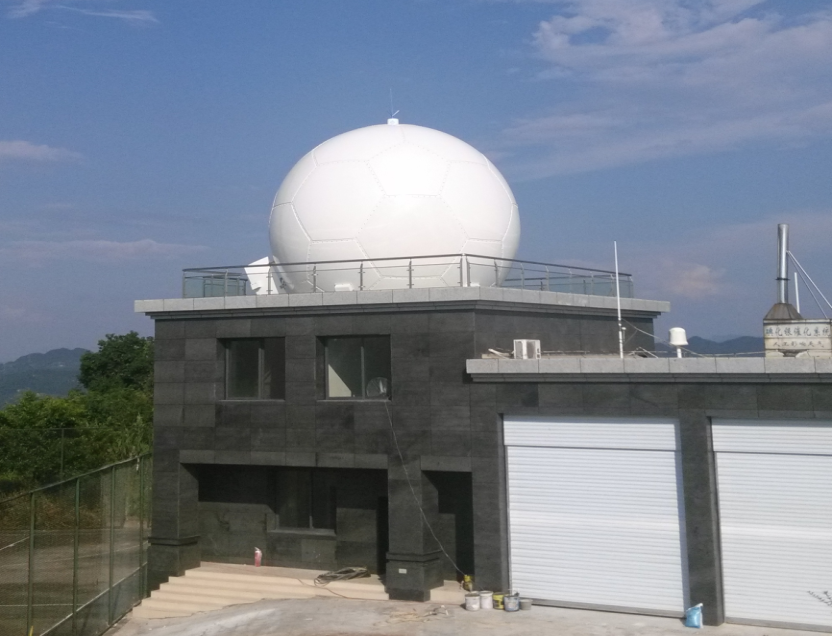 DB Software Features
For DB data preprocessing 
FY-3 preprocessing software package is a software system for preprocessing direct broadcast (DB) data from FY-3 series satellites. 
It supports processing DB data of VIRR, MERSI, MWHS, MWTS, IRAS/HIRAS and MWRI from FY-3A, FY-3B , FY-3C, FY-3D. 
It consists of two software packages, FY-3 MPT/HRPT Level-0 data generation software package and FY-3 MPT/HRPT Level-1 data preprocessing software package. 
Testing data will provided via the software package in the future.
Both the software and satellite to ground interface document can be abtained via  http://satellite.nsmc.org.cn.
For FY-3D,
Software development group has been set up since May 2017,
FY-3D launch date, Nov 2017. Operational software allocated in NSMC started to work. The first version for DB software has been set up since then.
In April 2018, the DB software has been modified and updated according to the on-orbit test results.
 The software has been delivered to inner quality management for software test and the test was finished in July 2018.
The first version for DB SW has been delivered to the public on 27 Aug. 2018. 
An updated version has been provided according to the users feedbacks in April 2019.
[Speaker Notes: New feature:提供测试数据，提供多线程处理，等等新特性]
User Guide
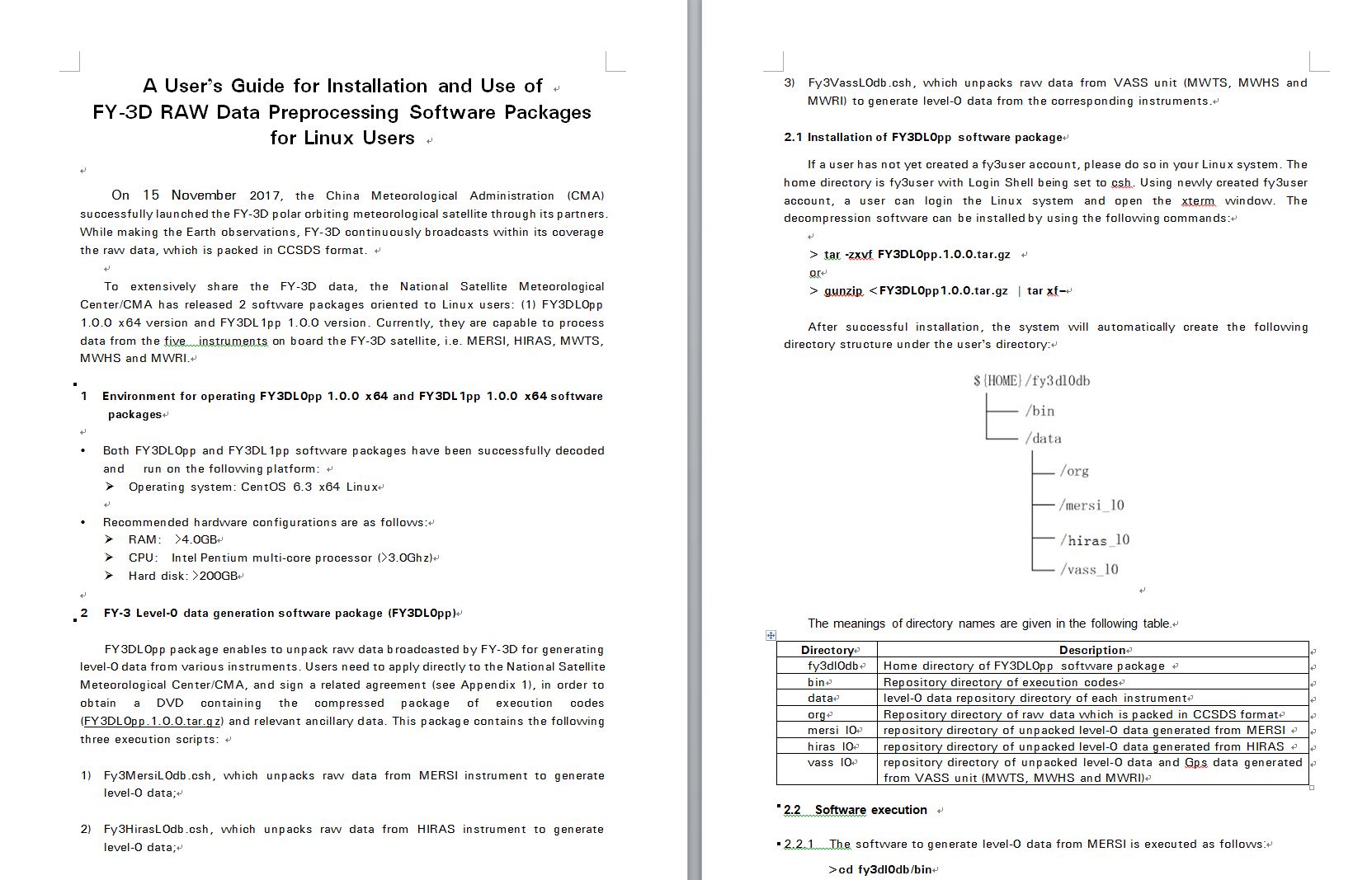 Environment for operating DB oftware
Operating system: CentOS_6.3_x64 Linux
Recommended hardware configurations are as follows:
RAM:  >4.0GB
CPU:  Intel Pentium multi-core processor (>3.0Ghz)
Hard disk: >200GB
FY-3 HRPT/MPT Status
FY-3B: HRPT + MPT,  MPT(MERSI), HRPT(other data except MERSI), suffering from power shortage, FY-3B HRPT/MPT only covers China and Europe.
FY-3C: Only HRPT can work due to the power problem. It only covers China and Europe.
FY-3D: FY-3D and follow-ons use X-band MPT channel.
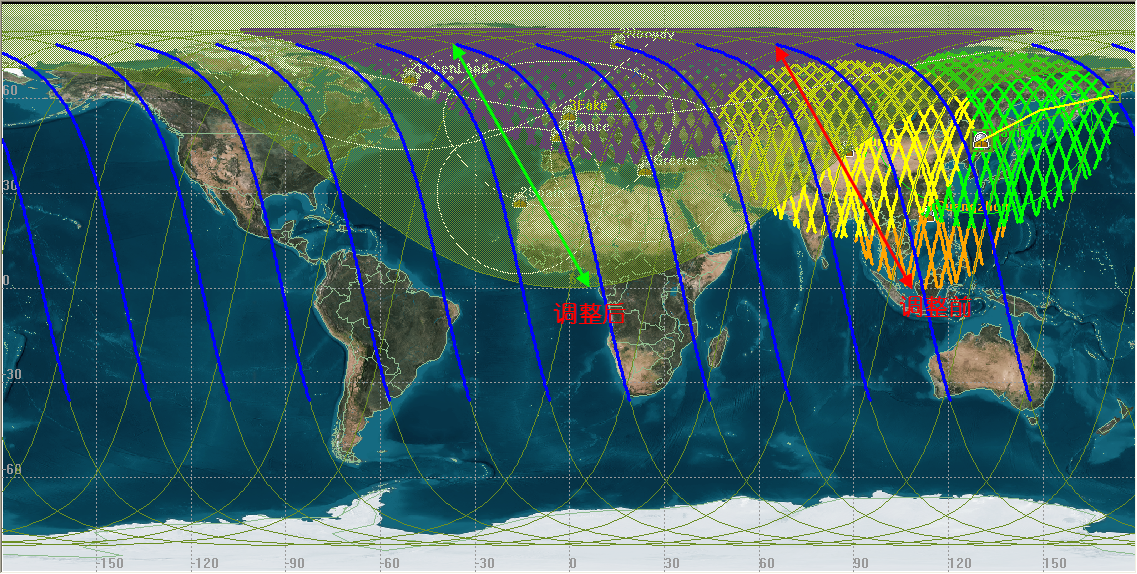 Extended Spatial Coverage after FY-3C satellite power shortage
User Distribution
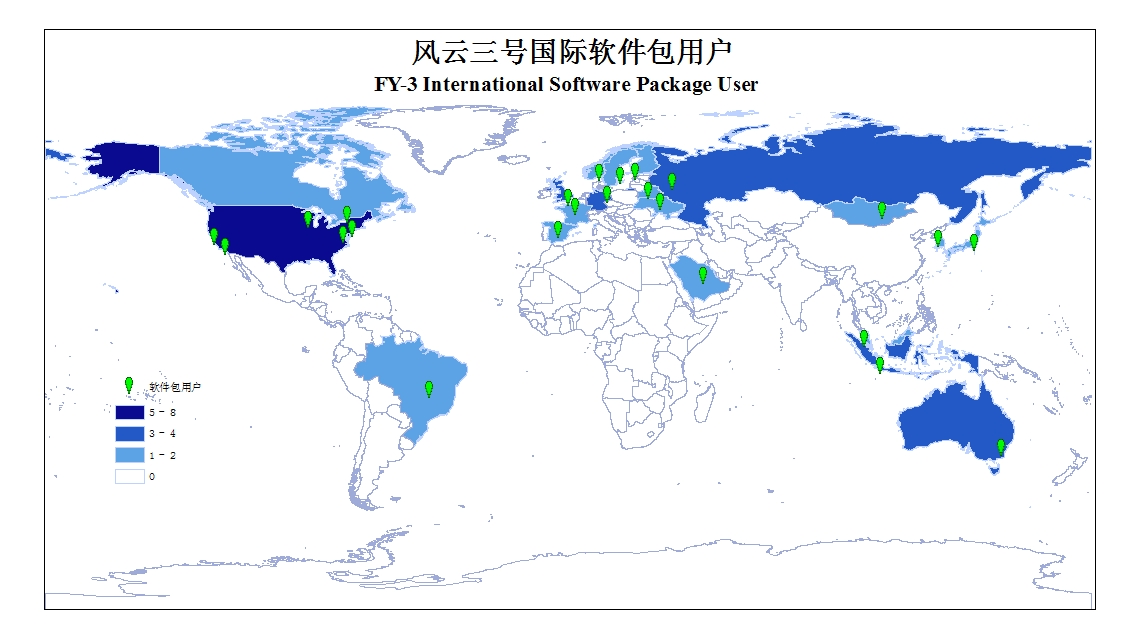 More than 45 International DB Users across 24 countries. At least 116 users who get VASS data by the service EARS-VASS(Eumetsat Advanced Retransmission Service).
[Speaker Notes: EARS的用户分布]
User Distribution
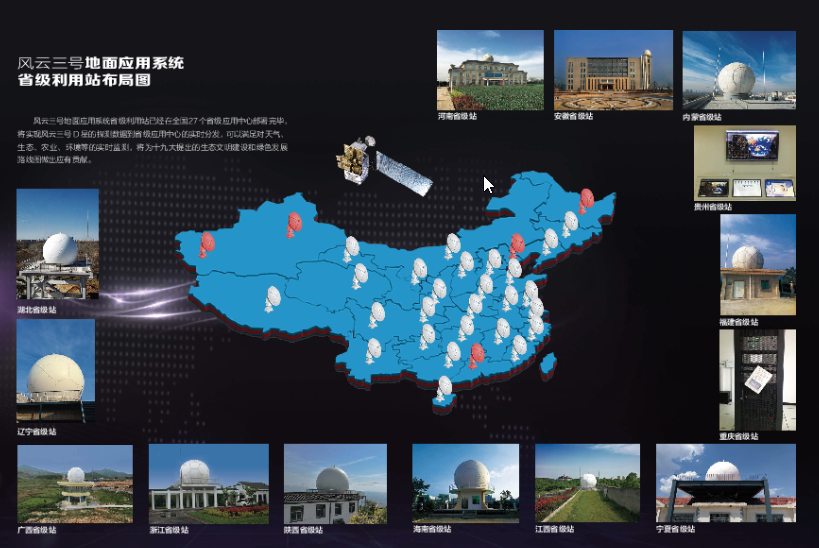 More than 60 DB Users inside China.
[Speaker Notes: EARS的用户分布]
Typical Applications by using DB Data
With those efforts, NSMC try to help advancing the NWP, climate and environmental communities.
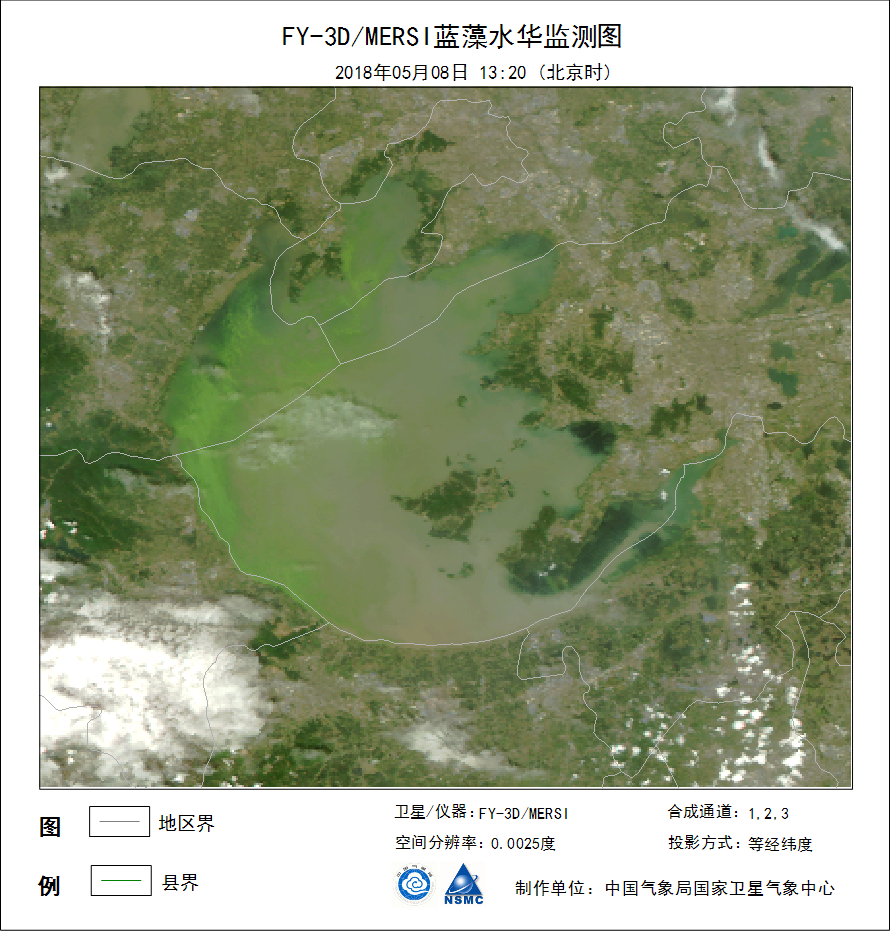 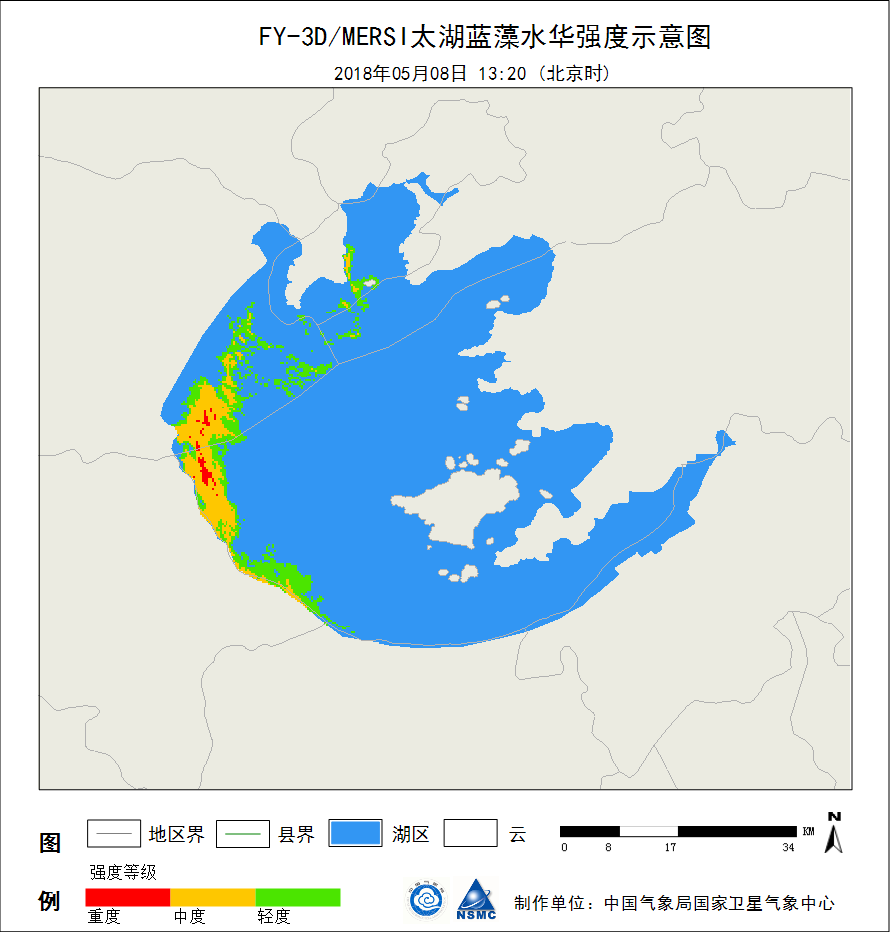 Monitoring of cyanobacteria bloom
图1  FY-3D气象卫星太湖蓝藻水华监测图 ( 2018年5月8日)
图2  FY-3D气象卫星太湖蓝藻水华强度示意图 ( 2018年5月8日)
Figure1 Cyanobacteria bloom monitoring（May 8 2018）
Typical Applications by using DB Data
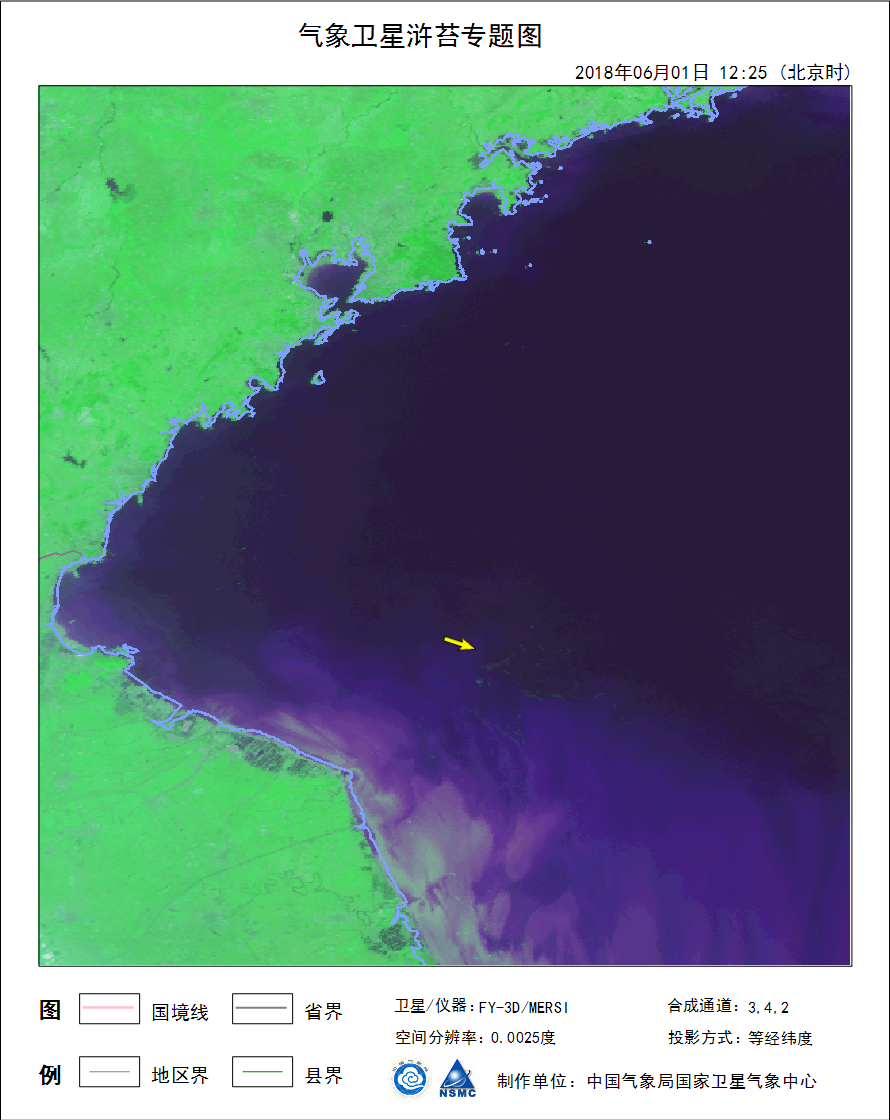 Algae monitoring
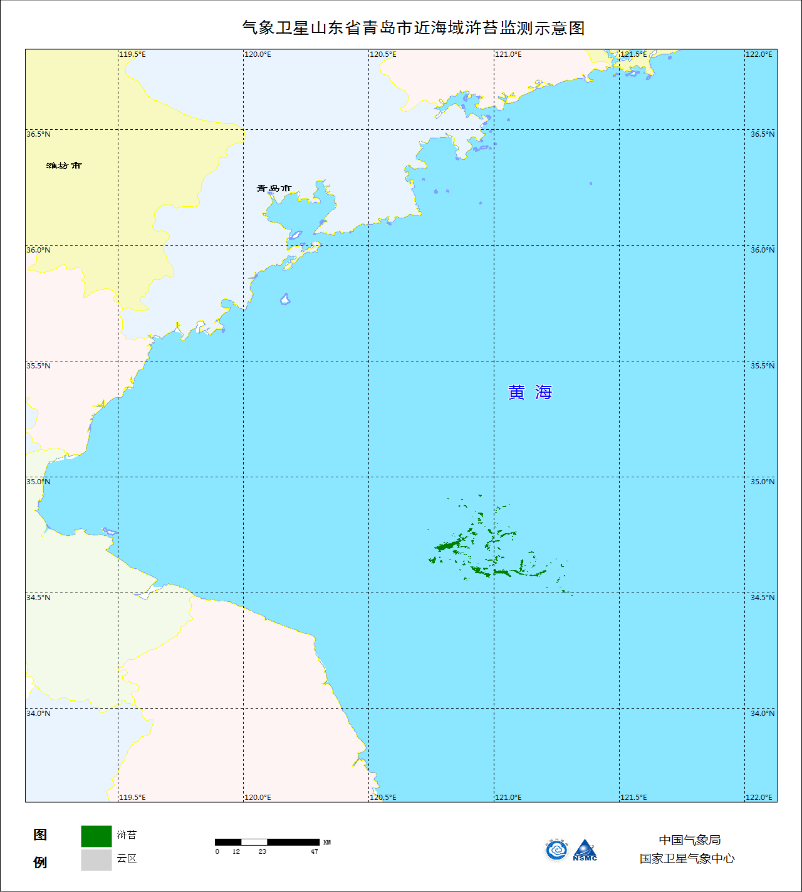 图2 FY-3D气象卫星黄海海域浒苔监测示意图 ( 2018年6月1日)
图1  FY-3D气象卫星黄海海域浒苔专题图 ( 2018年6月1日)
Figure1 Algae monitoring（June 1 2018）
Typical Applications by using DB Data
urban heat island Monitoring
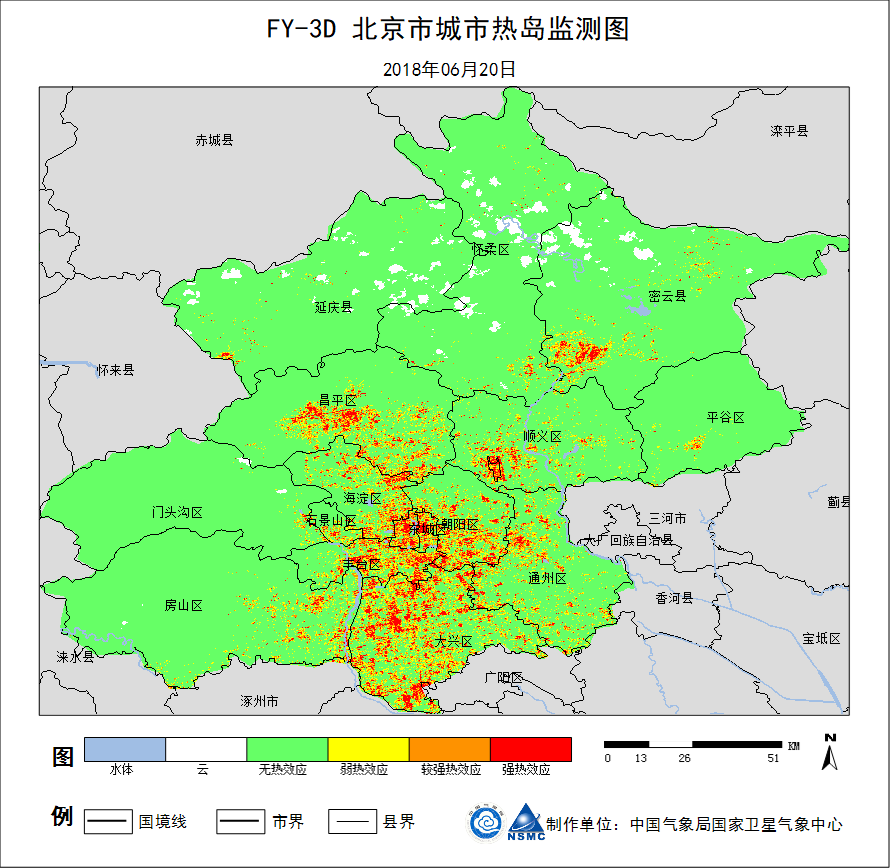 Figure1 Urban heat island monitoring（June 20 2018）
Typical Applications by using DB Data
Fire
Snow
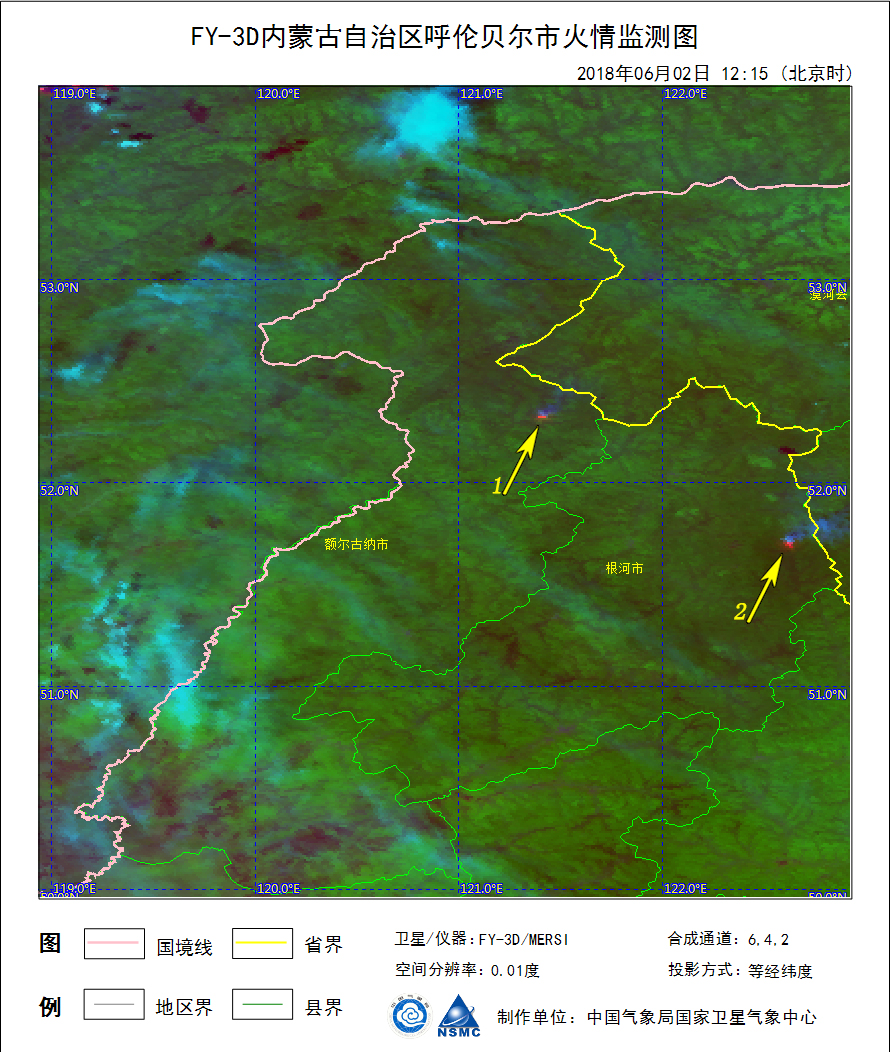 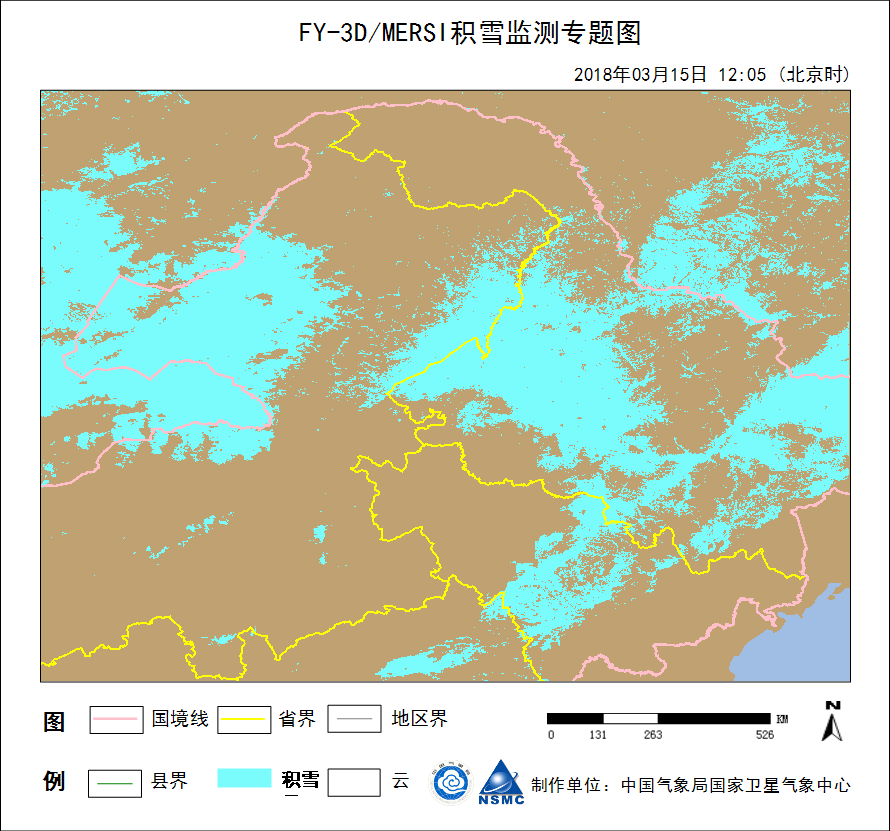 图1 FY-3D气象卫星东北区域积雪专题图（2018年3月15日12时）
图2  FY-3D气象卫星内蒙古自治区呼伦贝尔市火情监测图
（2018年6月2日12时15分）
Figure1 Fire monitoring（June 2 2018）
Typical Applications by using DB Data
Sea-ice
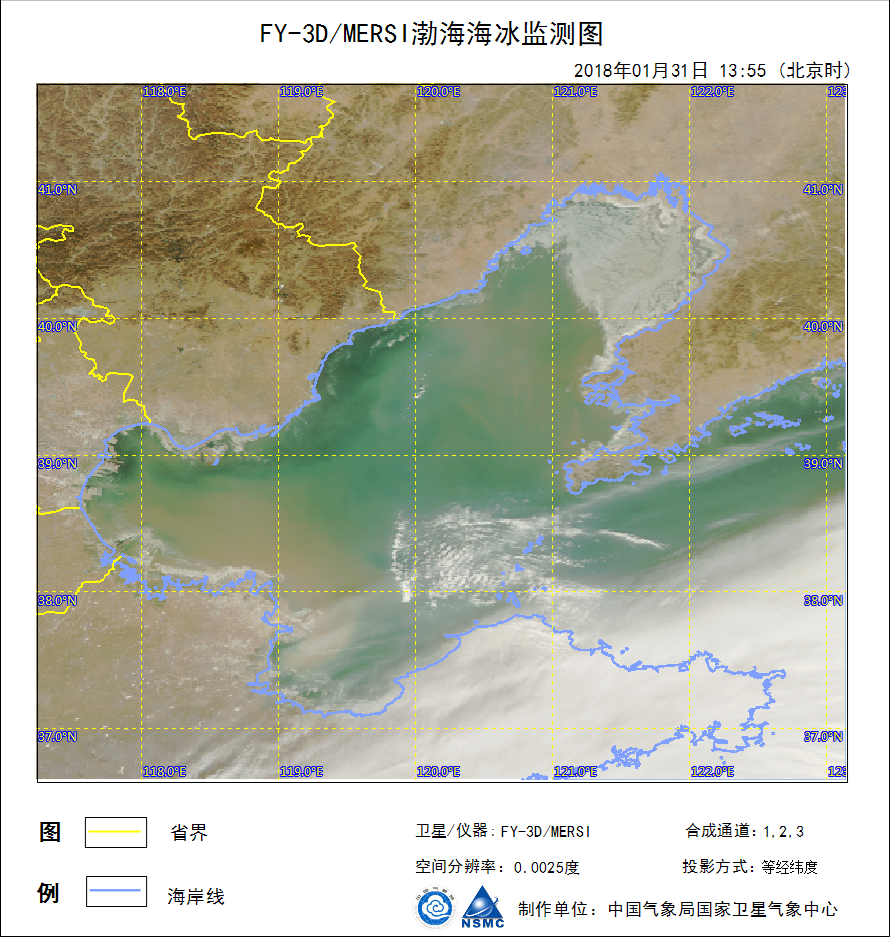 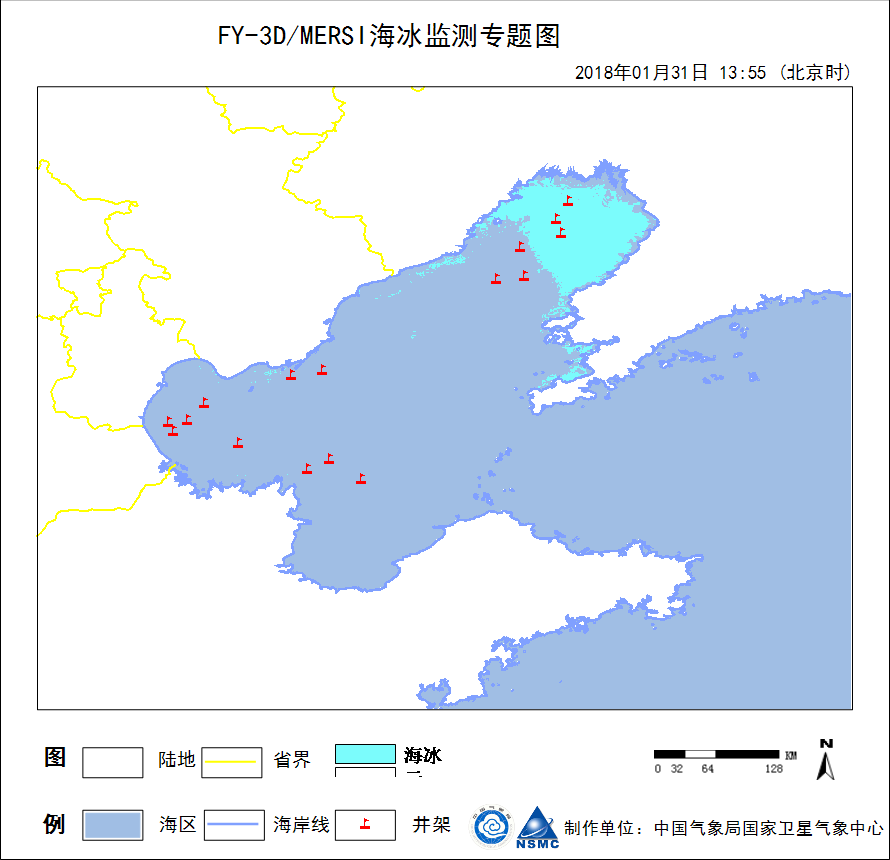 图2 FY-3D气象卫星渤海湾海冰监测图
（2018年1月31日13时）
图1 FY-3D气象卫星渤海湾海冰监测专题图
（2018年1月31日13时）
Figure1 Sea ice monitoring（31 Jan 2018）
Typical Applications by using DB Data
volcanic ash cloud
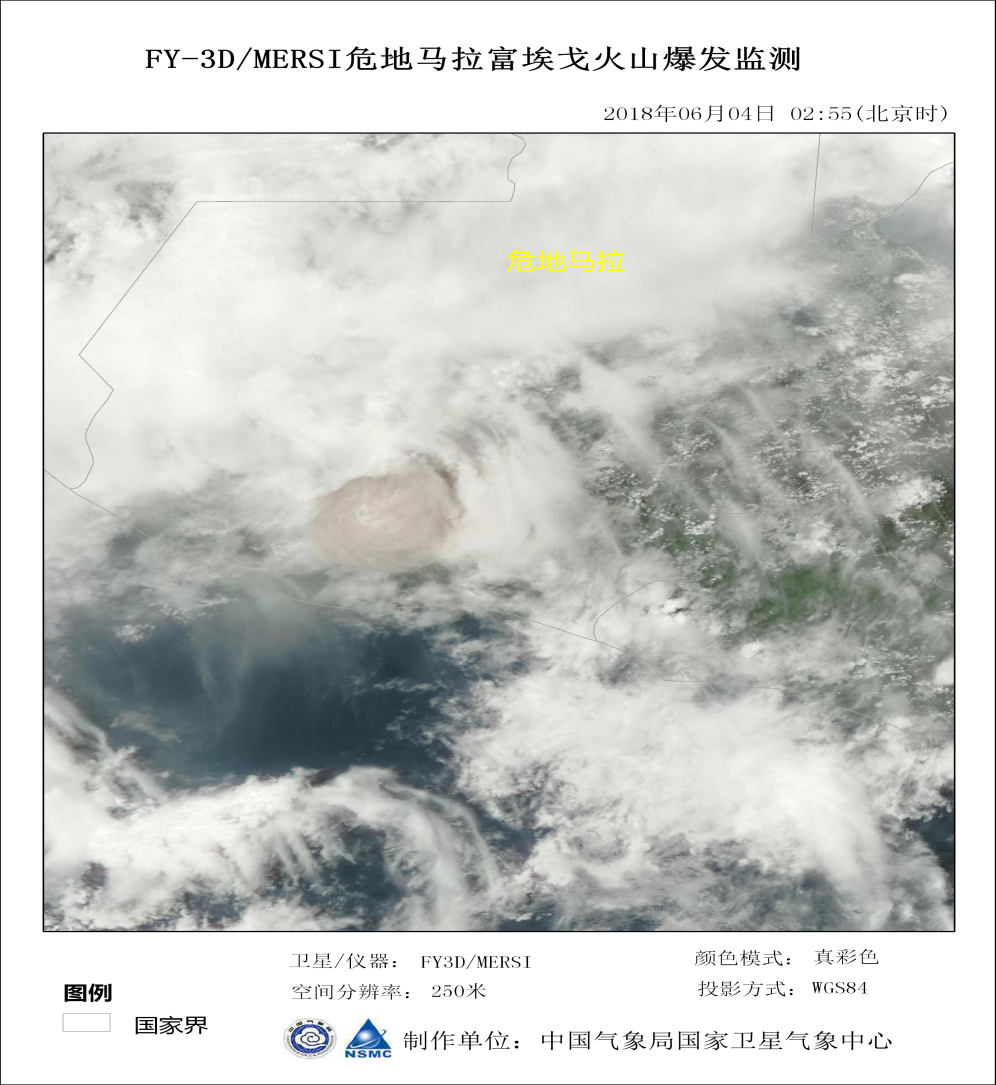 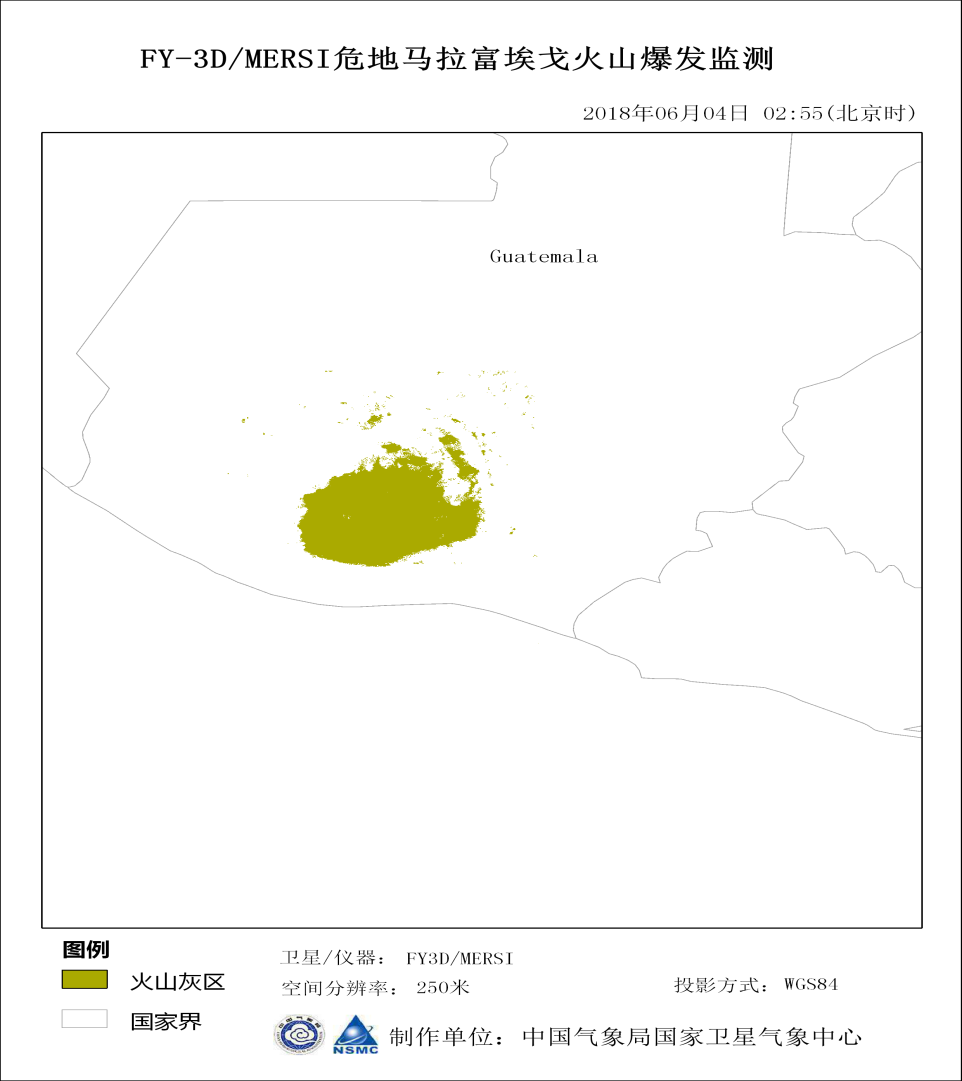 Fig.1 Guatemala volcanic ash cloud
（4 June 2018 02:55 Beijing Time）
Typical Applications by using DB Data
Sand storm
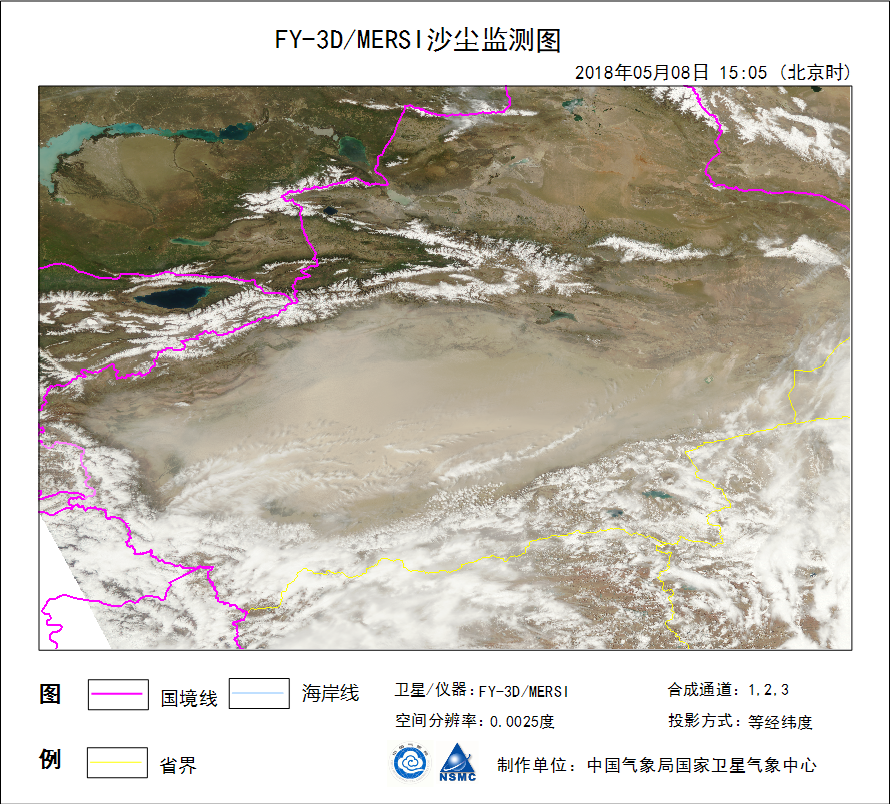 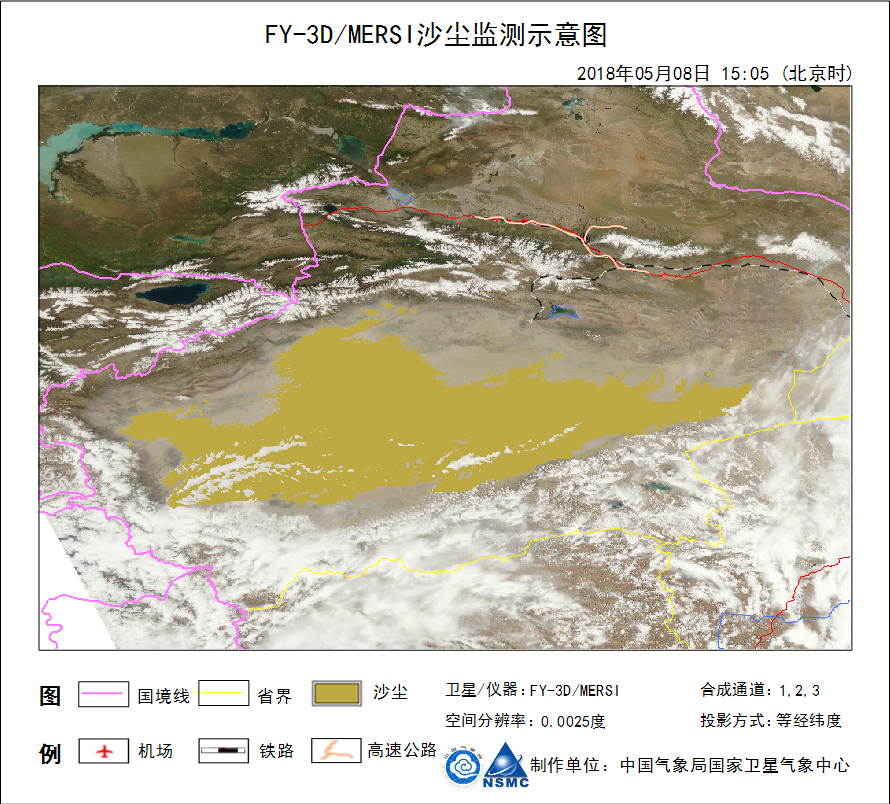 ）
Figure1 Sand storm monitoring（May 8 2018 UTC1500）
Typical Applications by using DB Data
Fog
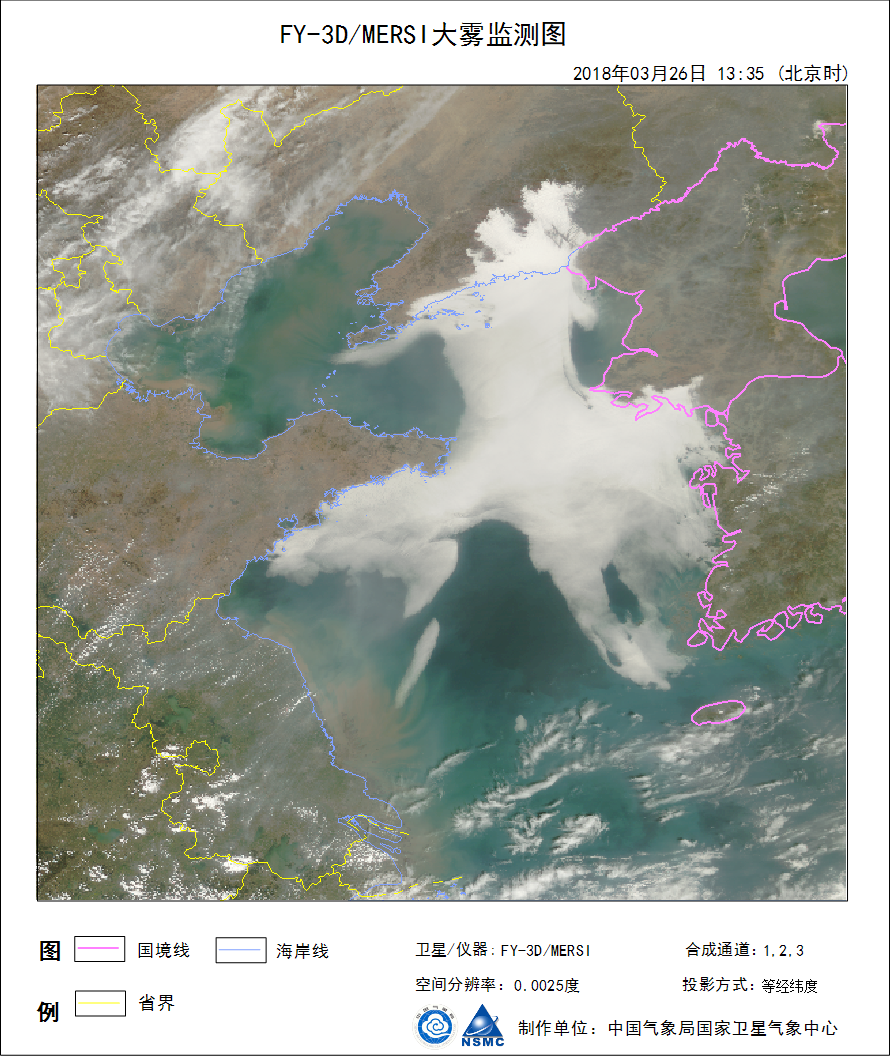 Figure1 Fog monitoring（26 March 2018）
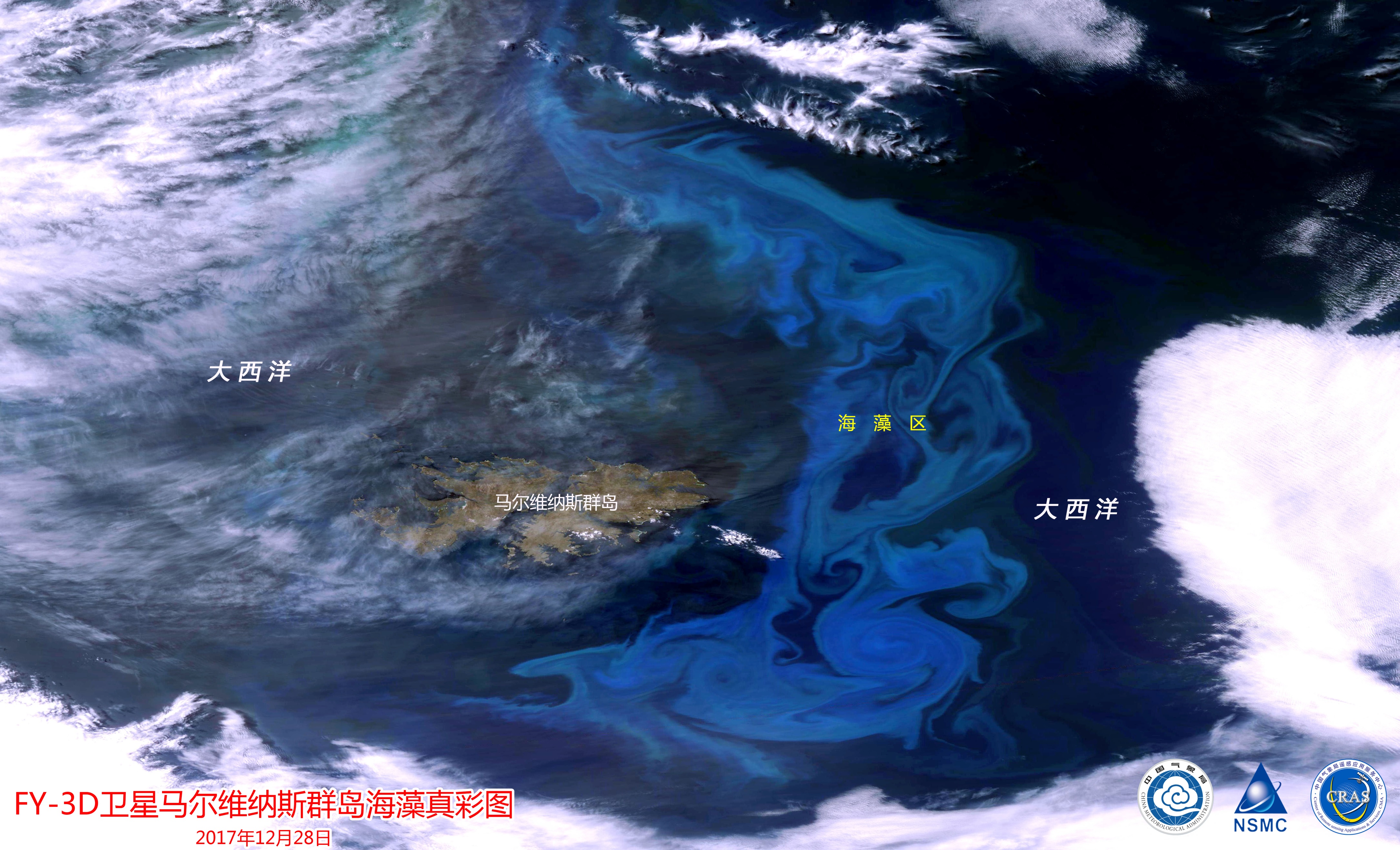 Typical Applications by using DB Data
Global monitoring
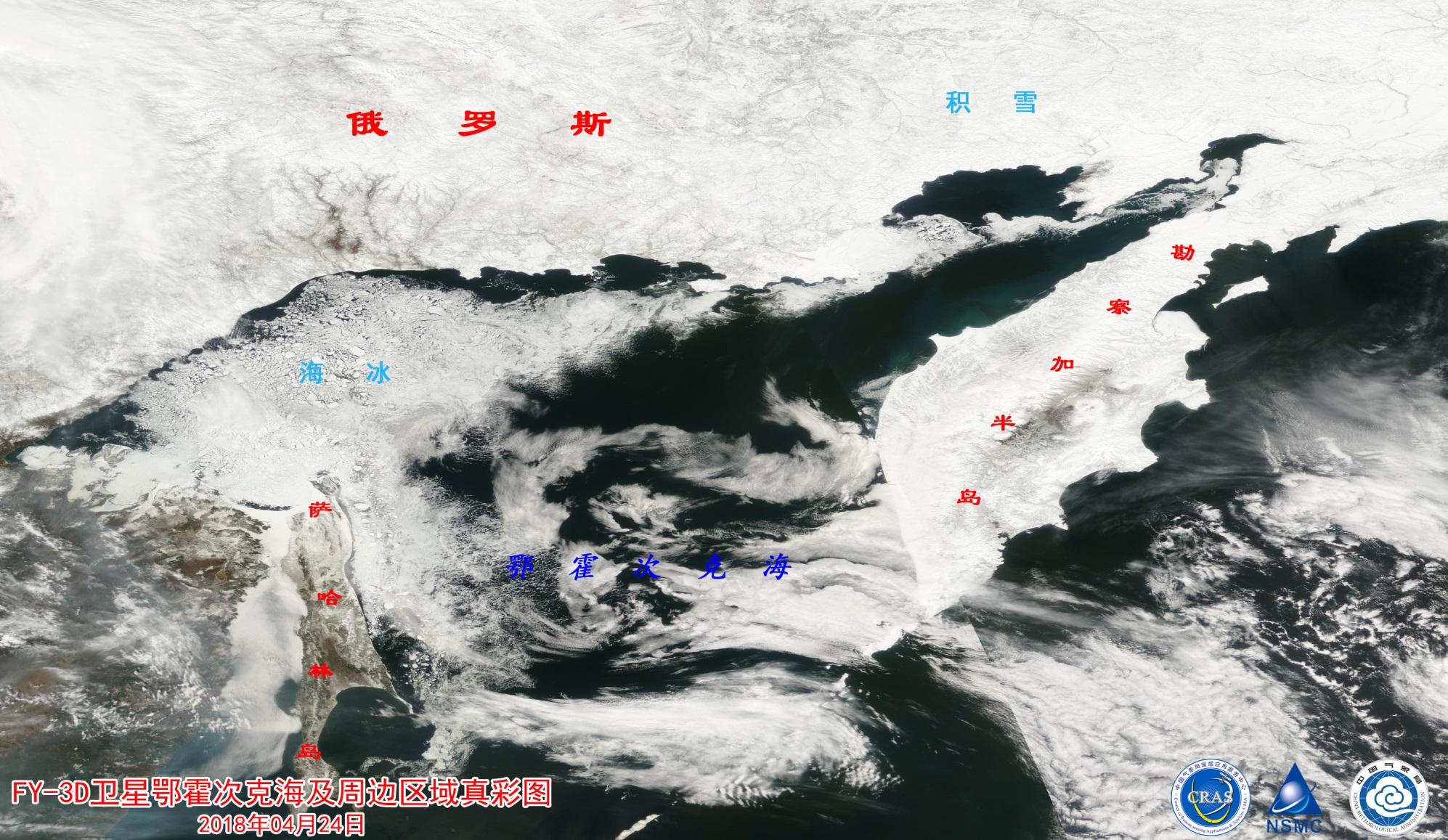 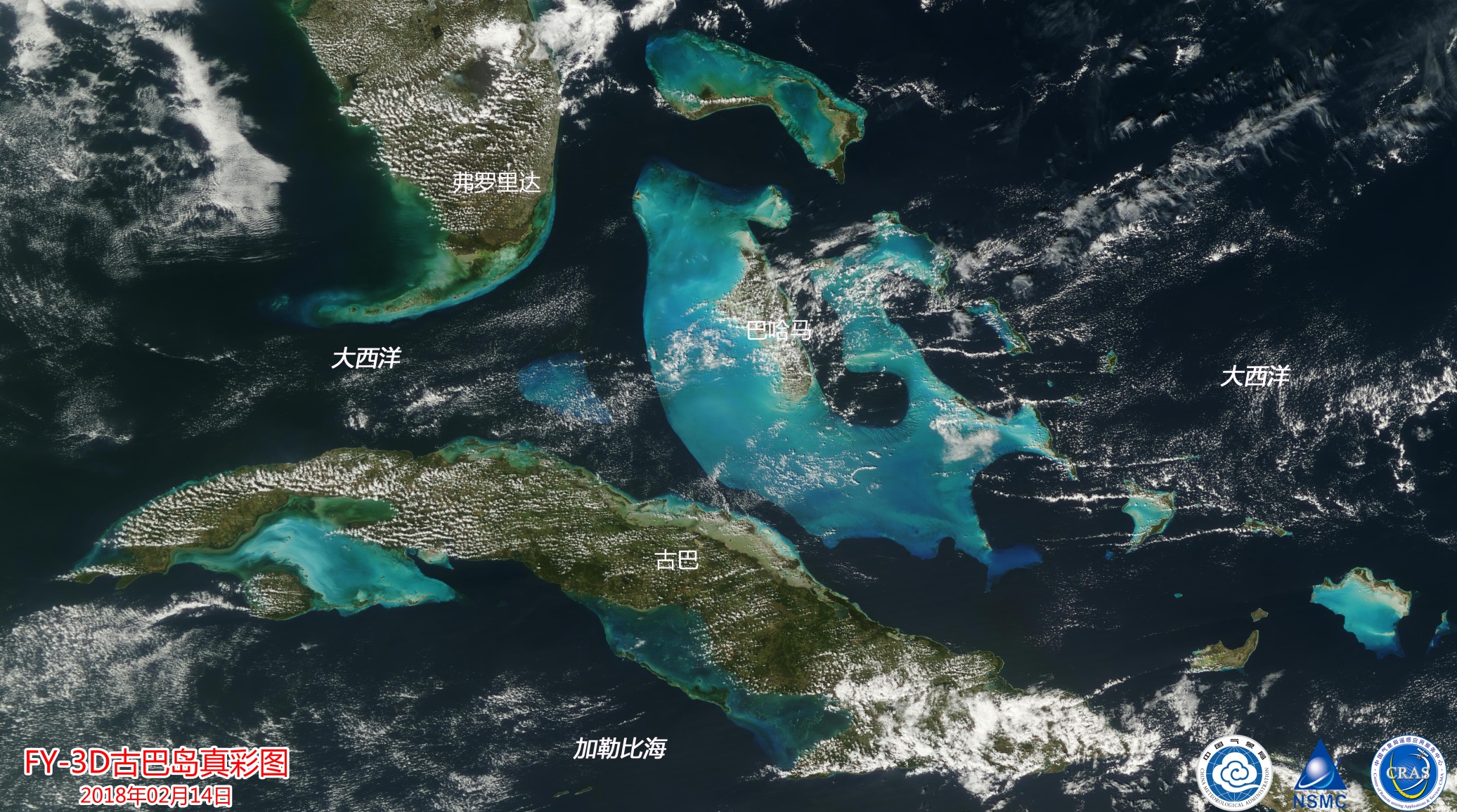 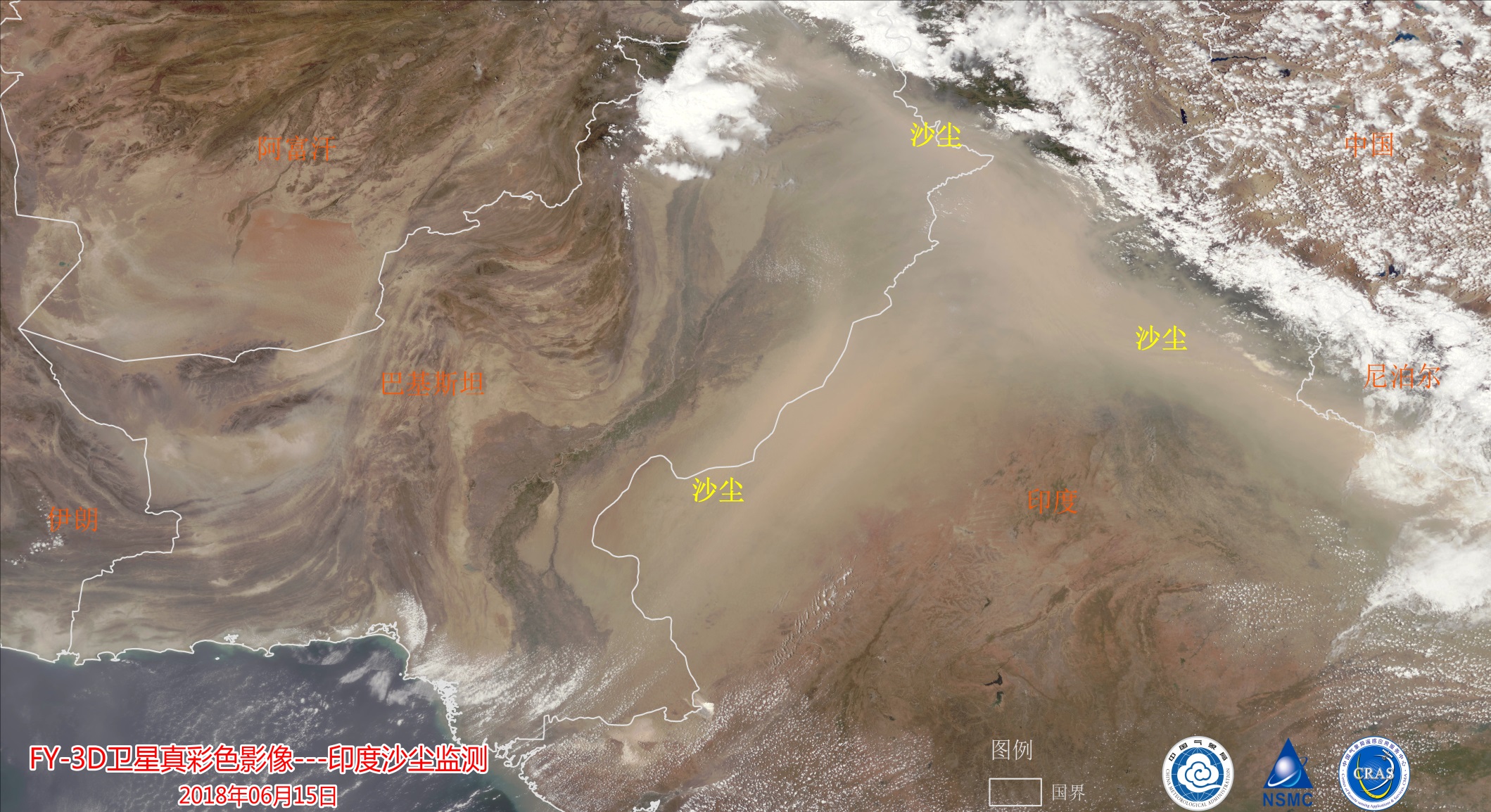 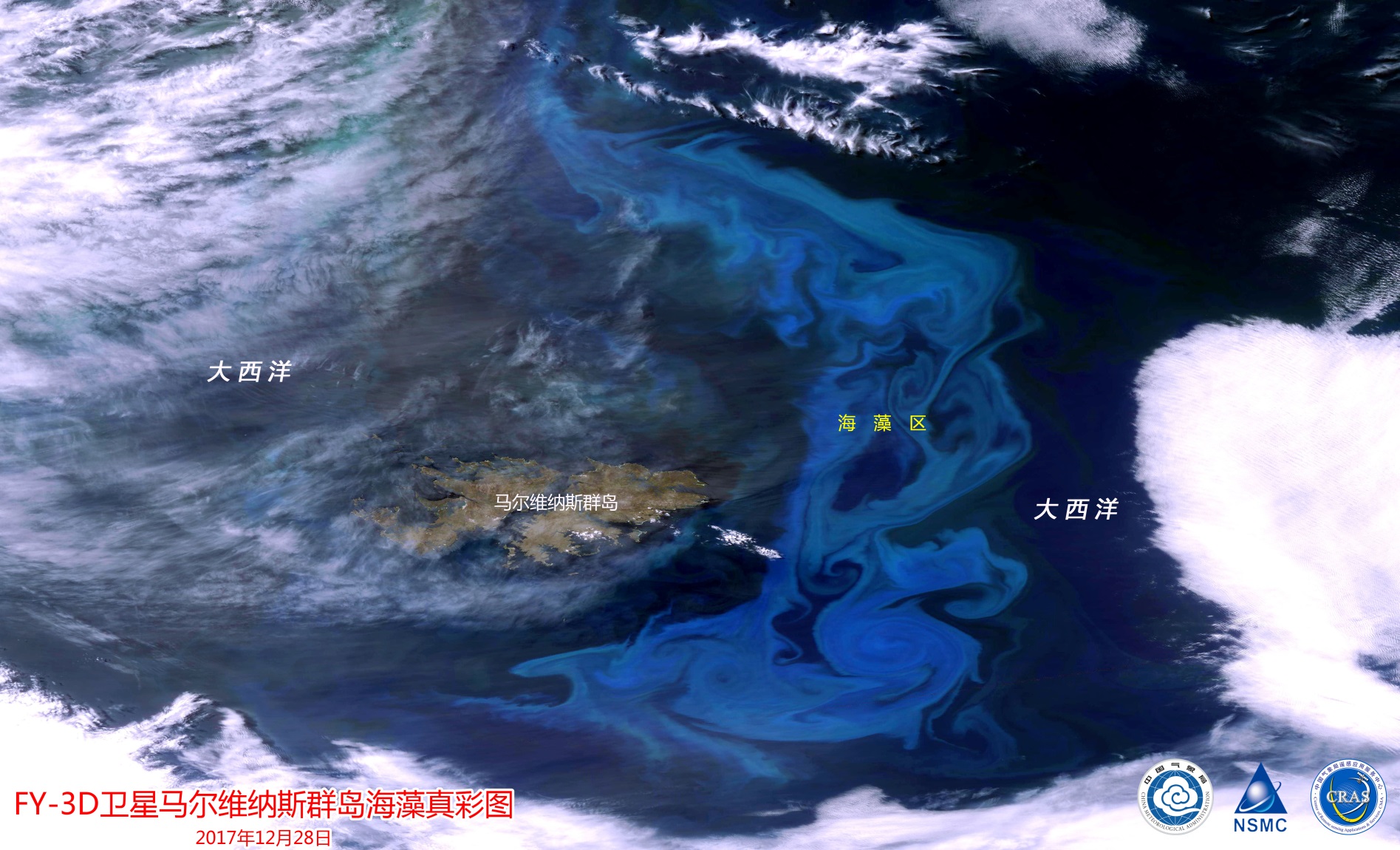 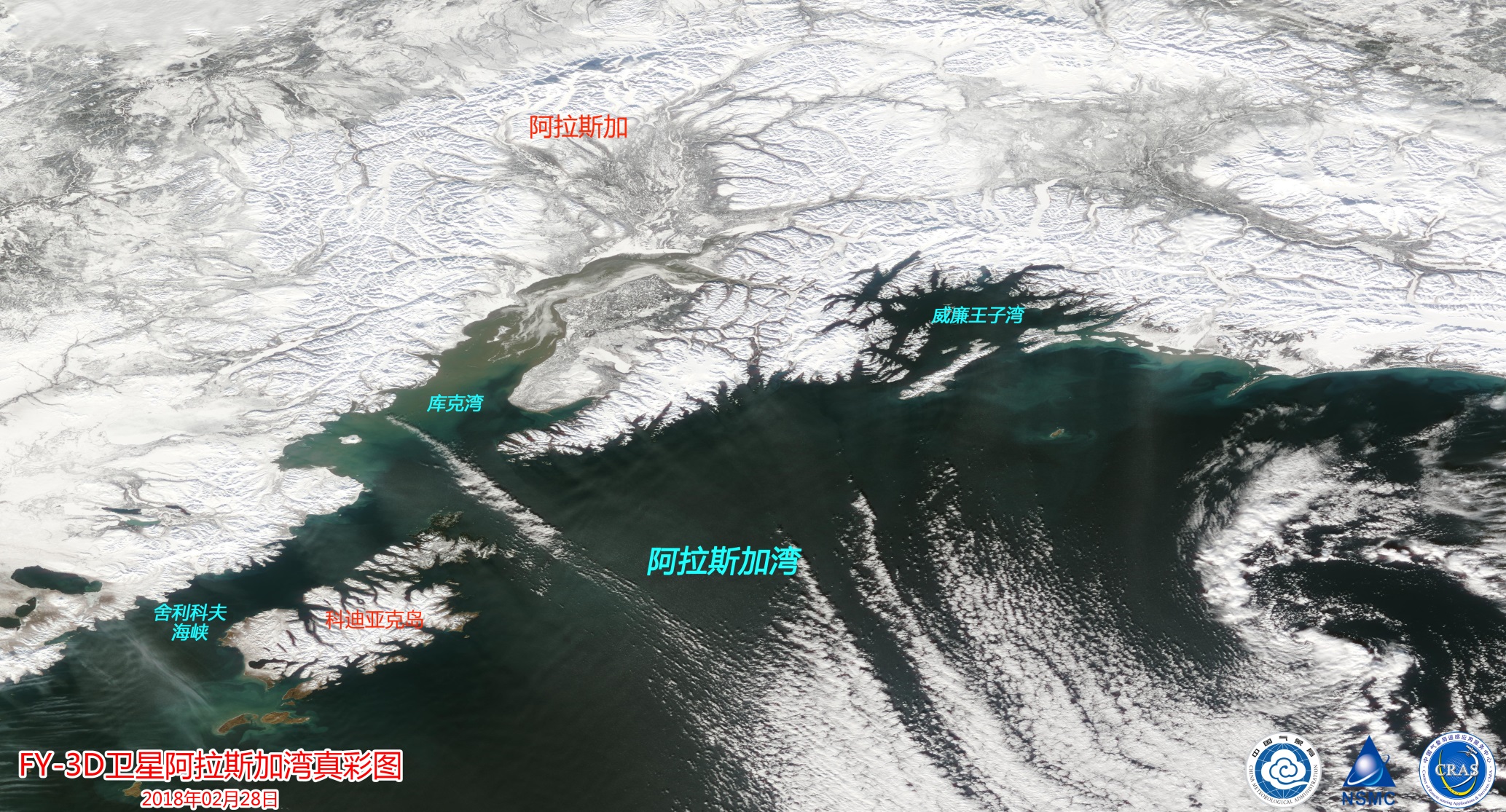 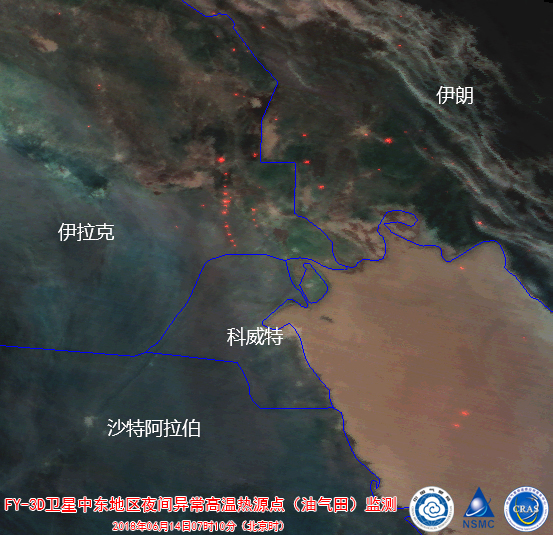 Thank you for your attention!


Lei Yang

National Satellite Meteorological Center, CMA

yangl@cma.gov.cn